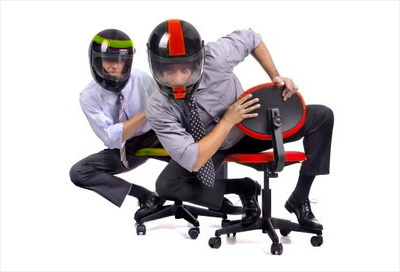 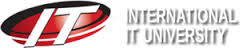 Образовательная программа направления «Информационные системы (Магистратура)»
1
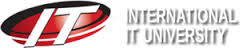 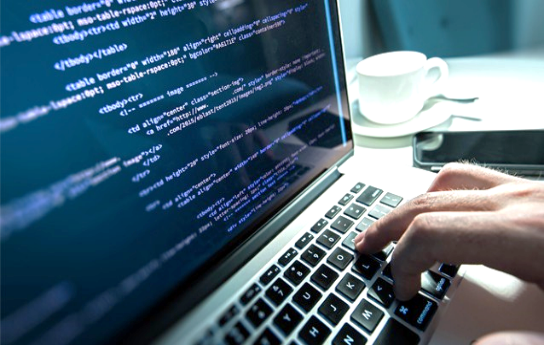 IT Project managementУправление IT проектами
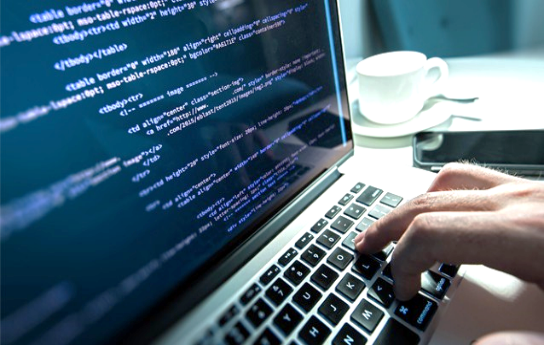 IT Project management
После успешного завершения обучающийся станет менеджером или управляющим IТ проектами и  определяет концепт IT-продукта, его цели, требования к нему; разрабатывает план реализации IT-продукта совместно с командой разработчиков; выстраивает политику распространения и ценообразования продукта. Основная задача IT-менеджера сводится к управлению разработкой IT-продукта; планированию, прогнозированию, маркетингу IT-продукта компании на всех стадиях его разработки. В его задачи входит: разработка ведение IT-проектов (контроль качества, сроков, бюджетов и рисков); коммуникации с заказчиком (согласование планов, сроков, требований, бюджетов); руководство проектной командой; ведение проектной и технической документации (календарные планы; технические задания; функциональные требования; финансовые отчеты и т.д.).
IT Project management
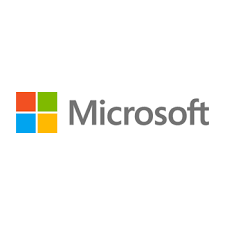 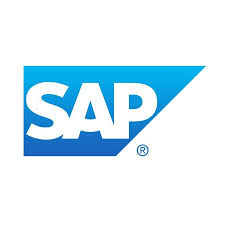 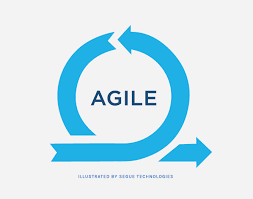 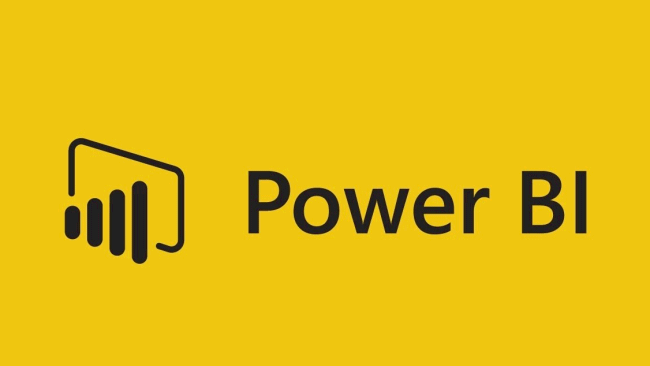 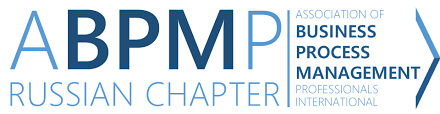 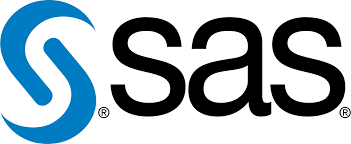 Ведущие позиции:
Менеджера IT-проекта в области информационных технологий
Управляющий IT-проектами
Менеджер IT-продукта
Руководитель проекта в области информационных технологий
Директор департамента по управлению проектами
Директор проектного офиса
Разработчик, интегратор, архитектор в банках или крупных компаниях, где разрабатываются или модифицируются сервисы (IT-продукты)
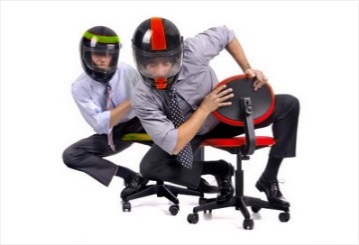 Результаты обучения ОП:
РО15: Использовать математический и алгоритмический аппараты, применяемые при решении задач распознавания образов и принятия решений.
РО1: различать модели жизненного цикла проекта
РО2: применять методологии XP,  Agile,  TDD,  Kanban
РО3: понимать основы стандарта PMI
РО4: различать методы контроля качества
РО5: использовать методологии построения команды
РО6: использовать способы формализации и методы принятия решений
РО7: управлять коммуникациями проекта, управлять персоналом проекта;
РО8: планировать и управлять сроками; выявлять и уменьшать риски
РО9: управлять ожиданиями заинтересованных лиц
Р10: оценивать расходы на ФОТ в разработке проекта
Р11: оценивать затраты на оборудование и ПО, необходимые для разработки и эксплуатации проекта
Р12: оценивать сложность поддержки проекта и связанные с этим изменения его стоимости
Р13: находить баланс между квалификацией персонала, затратами на его обучение, качеством продукта и соблюдением сроков
Р14: обосновать принятые решения в области управления проектом
Р15: использовать программное обеспечение ля управления проектами
Р16: применять методы создания планов проектов
Р17: анализировать узкие места графиков проекта
Р18: использовать методы управления расписанием.
Продолжение в PhD
Бакалавриат (4 года)
Магистратура
(2 года)
Докторантура (3 года)
Магистр технических наук по ИС
Бакалавр техники и технологий по ИС
Интеллектуальные системы
PhD
Академическая мобильность
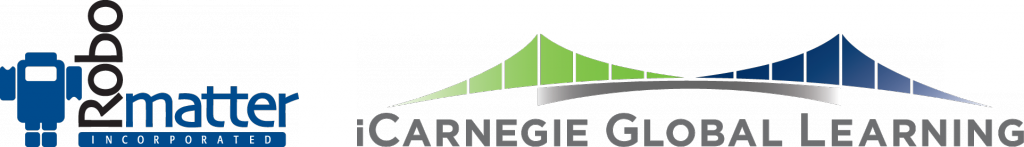 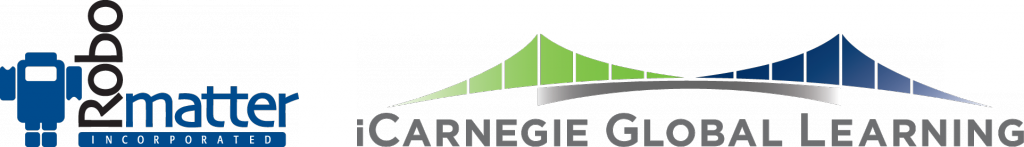 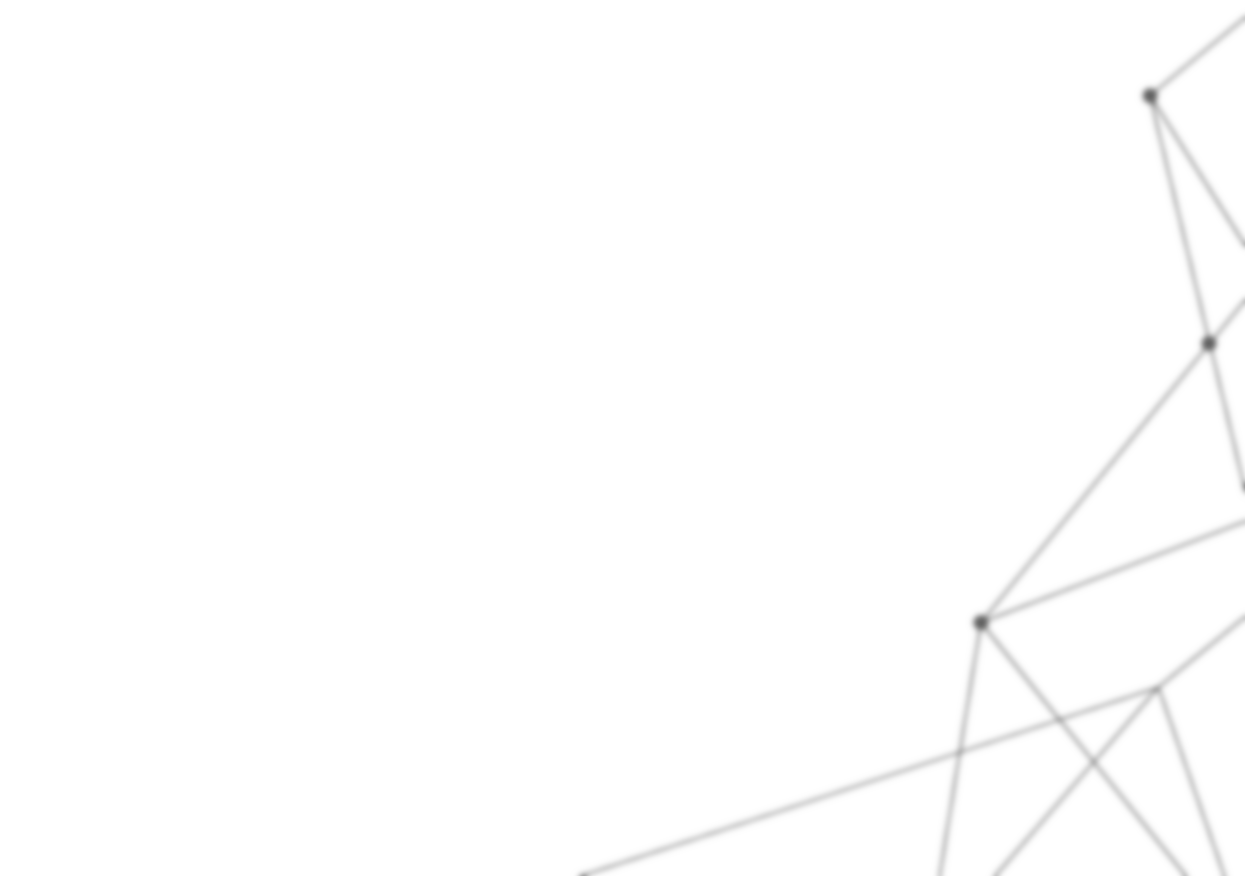 Universiti Tenaga
Nasional
Carnegie Mellon
University
Inha University
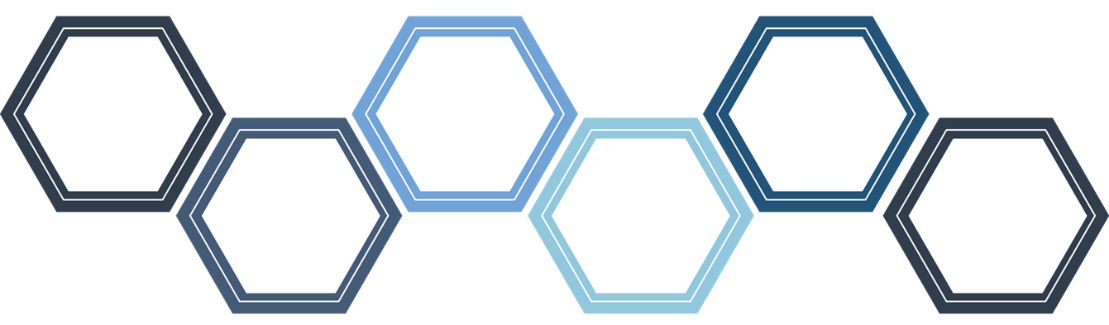 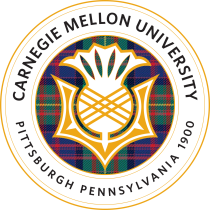 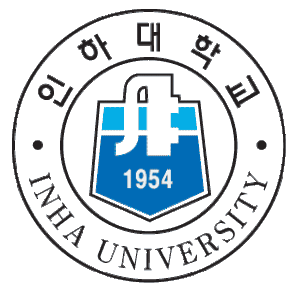 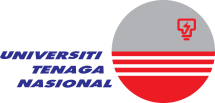 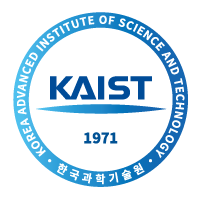 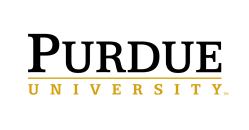 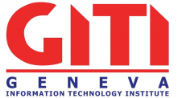 Korea Advanced Institute 
of Science and Technology
Geneva information 
technology institute
Purdue University
Информация о кафедре 
«Информационные системы»
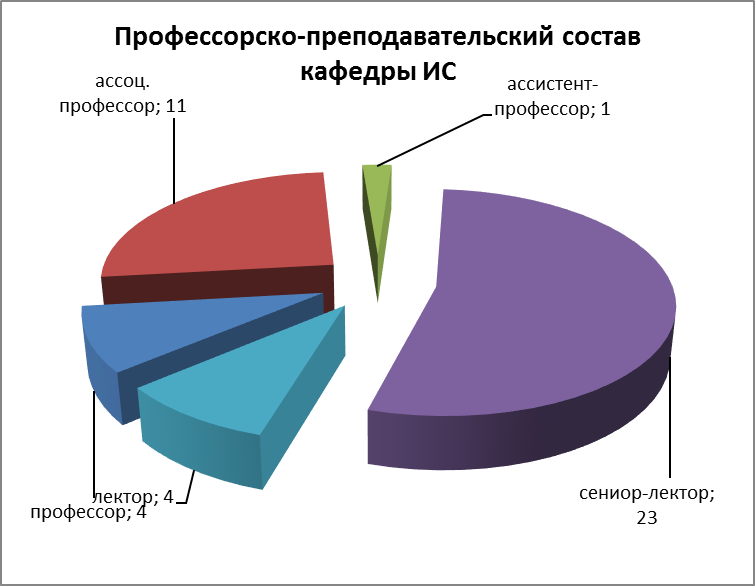 Институциональная и специализированная аккредитацию по всем направлениям ASIIN (Германия)
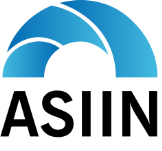 1-й в рейтинге по специальности бакалавриата и магистратуры (2019 )
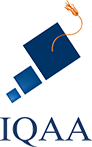 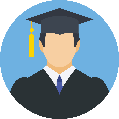 Более 700 выпускников ИС
97,6%  трудоустроены
Наши работают в:
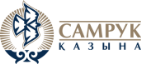 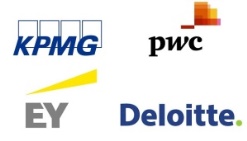 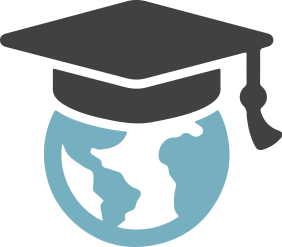 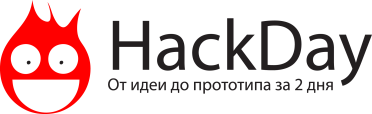 80% ППС имеют зарубежное образование
70% учились по программе Болашак
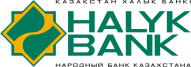 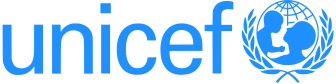 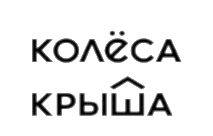 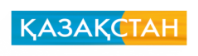 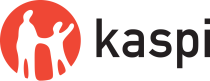 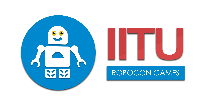 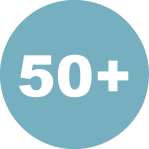 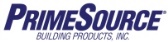 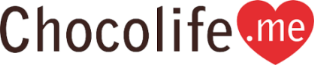 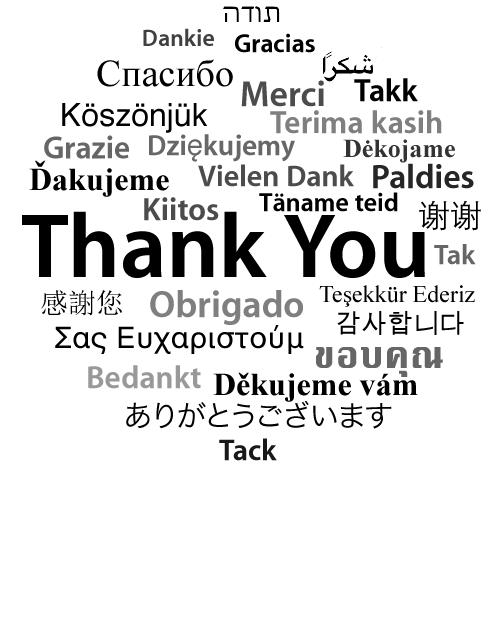 9